Medical genetics – introduction
Michael Doubek
Clinical genetics (aVLKG7X1c)
Learning outcomes
Basic concepts of contemporary genetics will be presented

The student will learn principles of heredity 

Diagnostics of genetic diseases will be introduced
Clinical genetics (aVLKG7X1c)
Lecture content
Basic concepts of genetics 

Genome and its analysis 

Modes of inheritance 

Example from practice
Clinical genetics (aVLKG7X1c)
Why medical genetics?
Genome role in diagnostics, therapy and prevention= application in medical practiceIt is possible to implement into practice only what I know and what I have in mind
Clinical genetics (aVLKG7X1c)
What you should already know
What is a genegenes: 	 structural
		 for functional RNAs   - housekeeping genes   - gene expression   - exones, intrones, non-transcribed regions, promotors
Informational macromolecules
Transcription, alternative splicing, translation
Chromosomes
Clinical genetics (aVLKG7X1c)
What is a DNA?
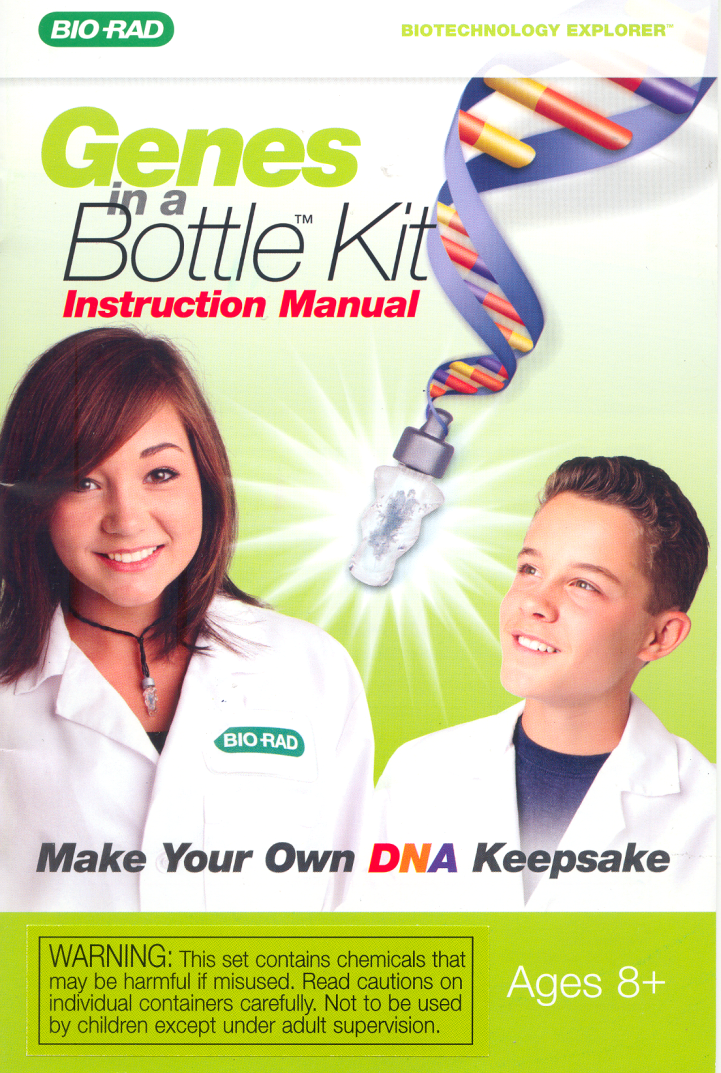 cold ethanol + salt + detergent
> 1 m DNA
Clinical genetics (aVLKG7X1c)
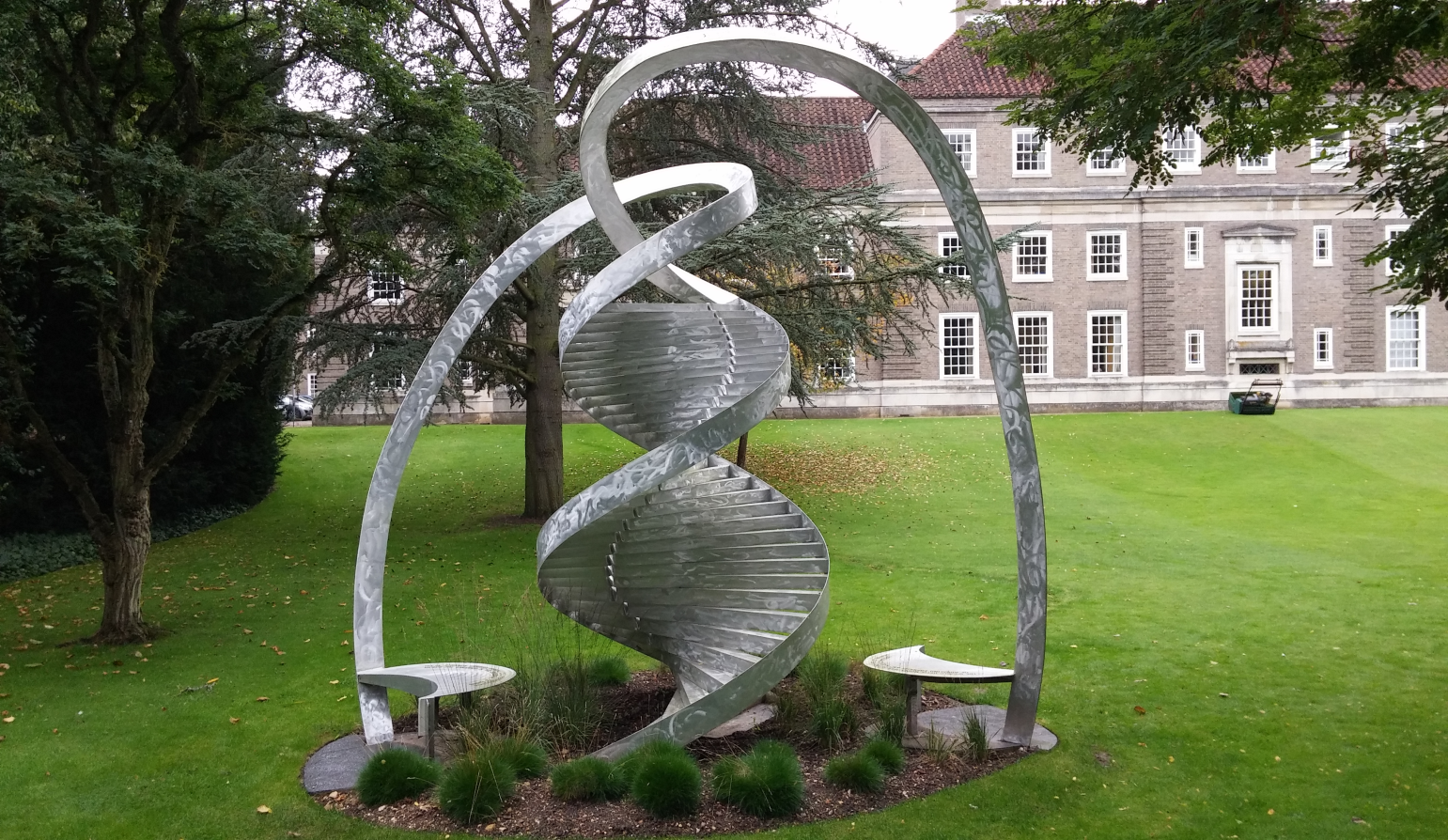 What is a DNA?
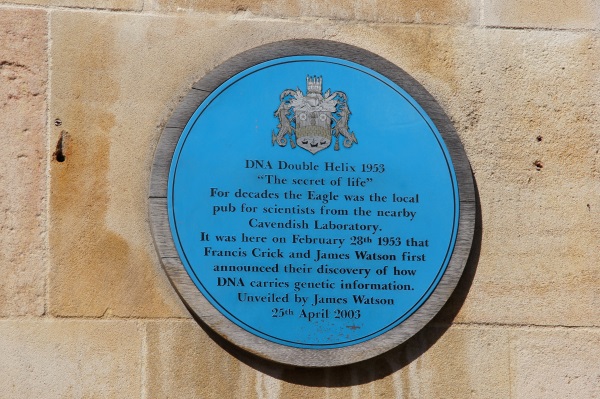 Cavendish Laboratory and The Eagle Pub

Watson + Crick + Wilkins + Franklin
Clinical genetics (aVLKG7X1c)
What is a DNA?
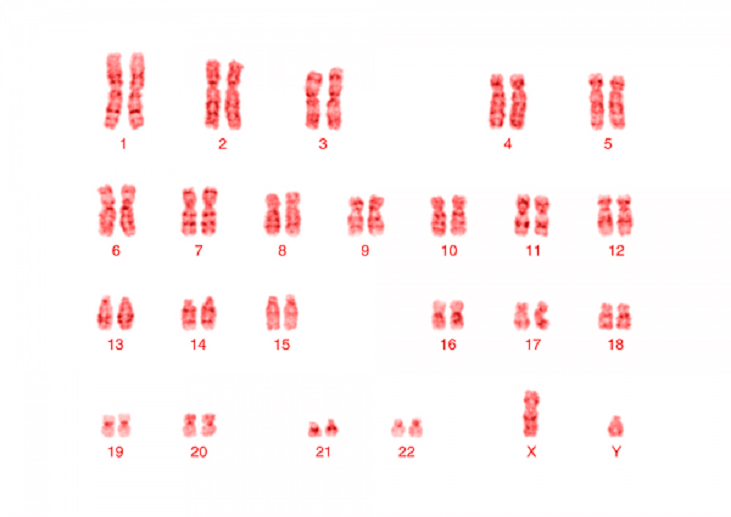 Clinical genetics (aVLKG7X1c)
What is a DNA?
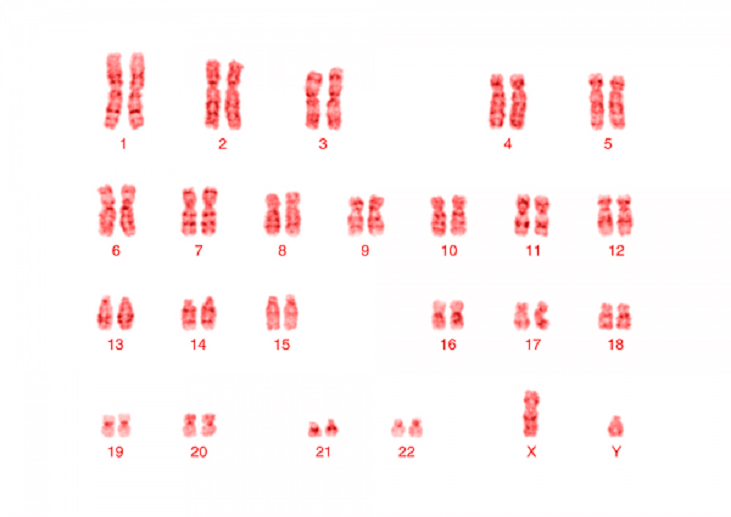 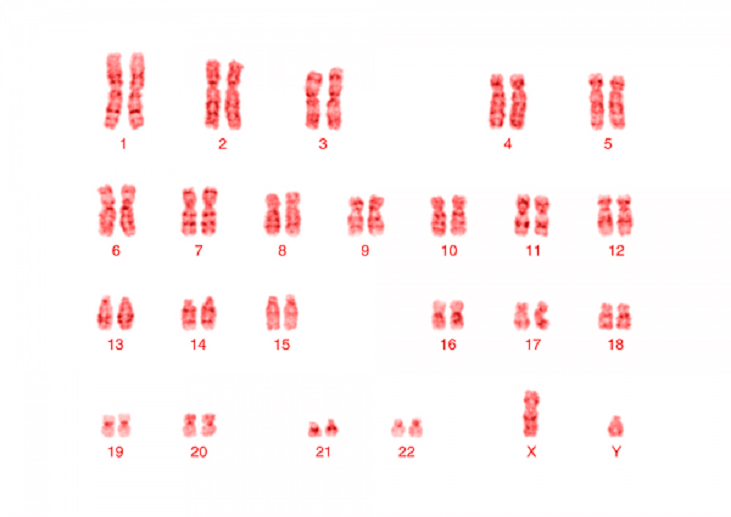 Clinical genetics (aVLKG7X1c)
Chromosomes
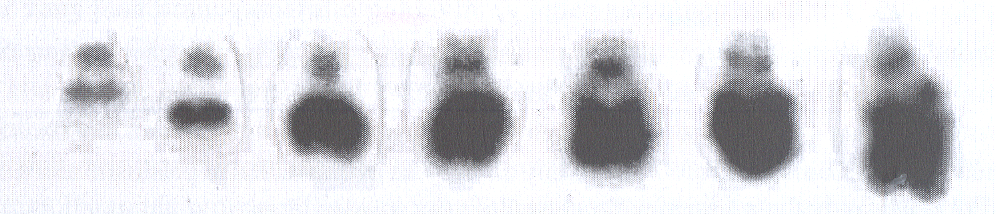 Clinical genetics (aVLKG7X1c)
Terminology
Genetics: study of genes, genetic variation, and 			 heredity in living organism

Genome: complete set of DNA within a single cell of an organism

Genomics: focuses on the structure, function, 			   evolution, and mapping of genomes
Clinical genetics (aVLKG7X1c)
Terminology
Genome is more than just a sum of genes
Genetics

Genome

Genomics
Clinical genetics (aVLKG7X1c)
Terminology
- Structural (DNA, chromosomes)- Functional(RNA, gene expression)- Comparative
Genetics

Genome

Genomics
Clinical genetics (aVLKG7X1c)
Terminology
Genetics

Genome

Genomics

Microbiome

Transcriptome

Epigenetics
Clinical genetics (aVLKG7X1c)
Terminology
Genetics

Genome

Genomics

Microbiome

Transcriptome

Epigenetics
Community of microorganisms inhabiting a particular environment
Clinical genetics (aVLKG7X1c)
Terminology
Genetics

Genome

Genomics

Microbiome

Transcriptome

Epigenetics
Set of all RNA molecules in one cell or a population of cells in certain time
Clinical genetics (aVLKG7X1c)
Terminology
Genetics

Genome

Genomics

Microbiome

Transcriptome

Epigenetics
Study of heritable changes in gene function that do not involve changes in the DNA sequence
Clinical genetics (aVLKG7X1c)
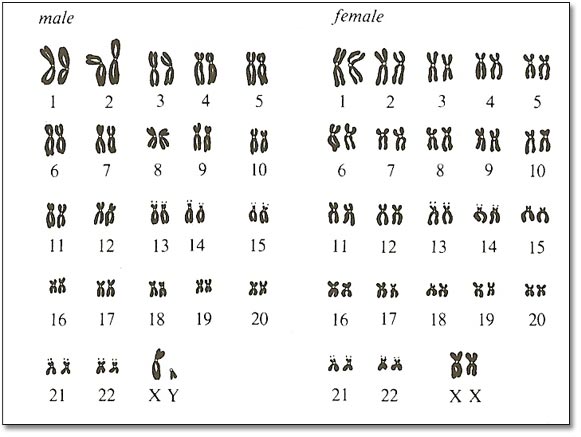 Genome
Human genome: 3.2 x 109 bp, ~ 20,000 genes
Clinical genetics (aVLKG7X1c)
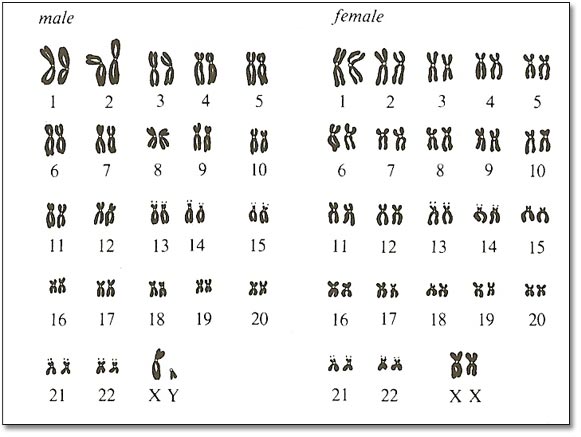 Genome
Human genome: 3.2 x 109 bp, ~ 20,000 genes
Genome Variability
 Nucleotide polymorphism 
	- Single Nucleotide Polymorphisms - SNP
 Structural variations 
                 - Copy Number Variations – CNV
                 - Short Tandem Repeats – STR (2-5)
Clinical genetics (aVLKG7X1c)
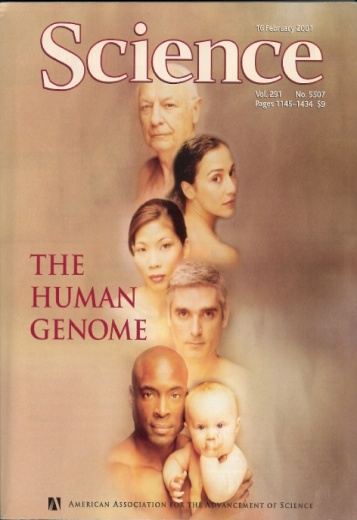 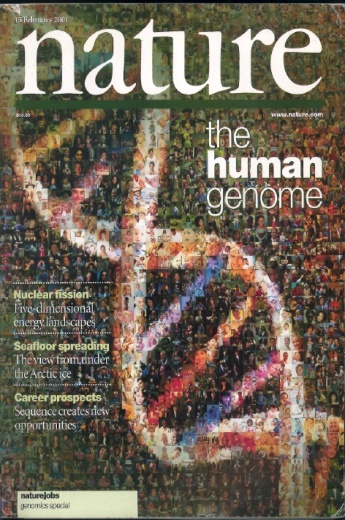 Genome
Human genome was published in 2001
Clinical genetics (aVLKG7X1c)
Genome
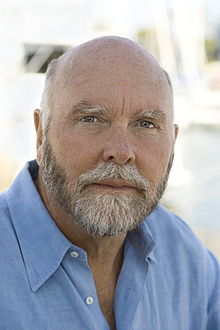 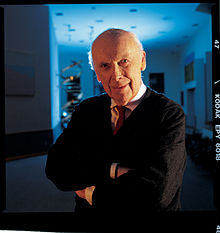 C. Venter
J. D. Watson
Individual sequences of human genomes were published in 2007 and 2008
Clinical genetics (aVLKG7X1c)
Genome
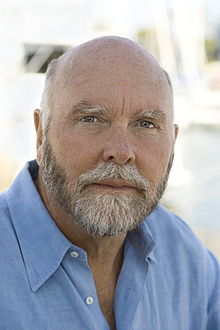 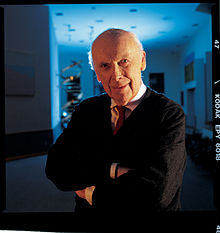 C. Venter
J. D. Watson
Individual sequences of human genomes were published in 2007 and 2008
Difference in 7648 amino acid substitutions
Clinical genetics (aVLKG7X1c)
Genome
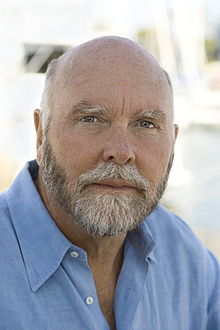 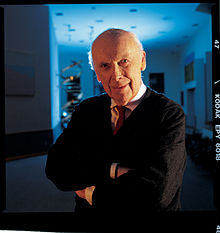 C. Venter
J. D. Watson
Individual sequences of human genomes were published in 2007 and 2008
The 1000 genome project published in 2010
Clinical genetics (aVLKG7X1c)
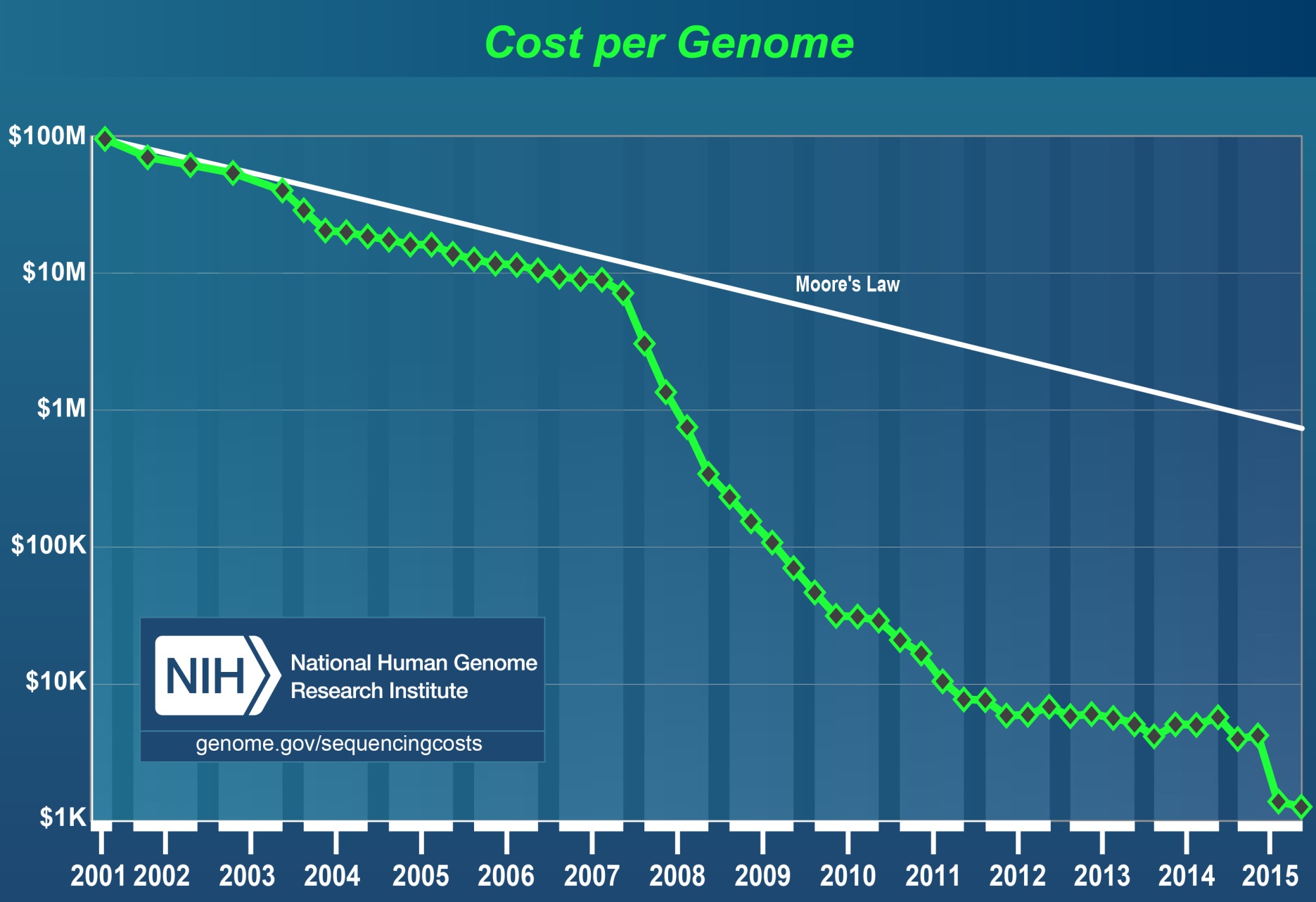 Genome
Clinical genetics (aVLKG7X1c)
Postgenomic era
Genomes were described

Ongoing genomes annotations
Clinical genetics (aVLKG7X1c)
Genetics today
from phenotype to genotype
DNA       RNA       protein        phenotype
from genotype to phenotype
Clinical genetics (aVLKG7X1c)
Modern techniques of genome analysis
Clinical genetics (aVLKG7X1c)
NGS flexibility
exome
whole genome
targeted genes or hotspots
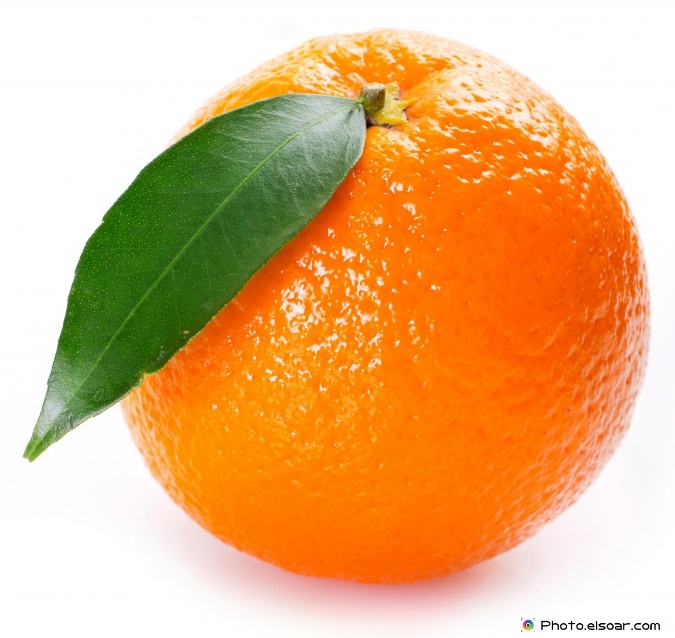 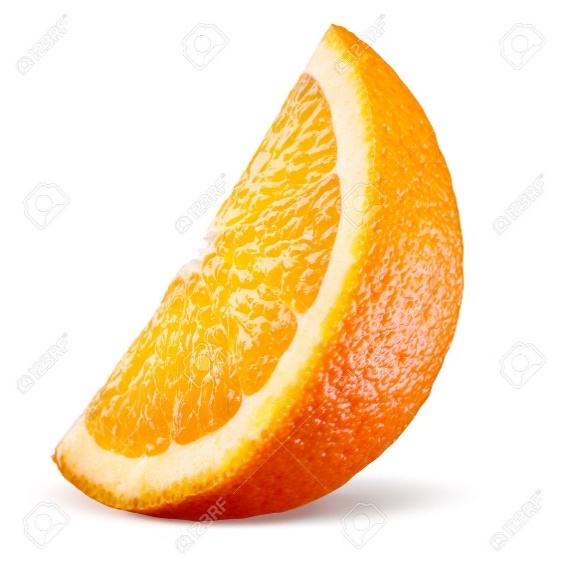 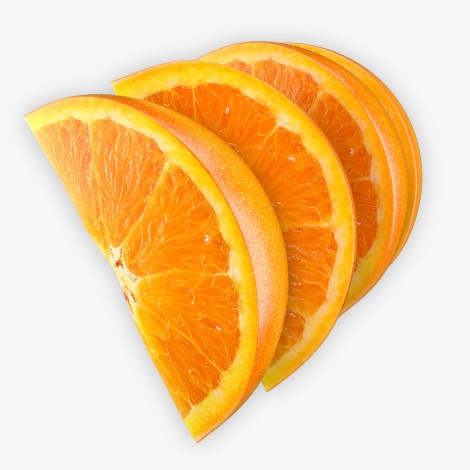 3 200 000 000 bp
30 x coverage
20 000 genes
100 x coverage
< 100 genes
≥ 1000 x coverage
Clinical genetics (aVLKG7X1c)
Modern techniques of genome analysis
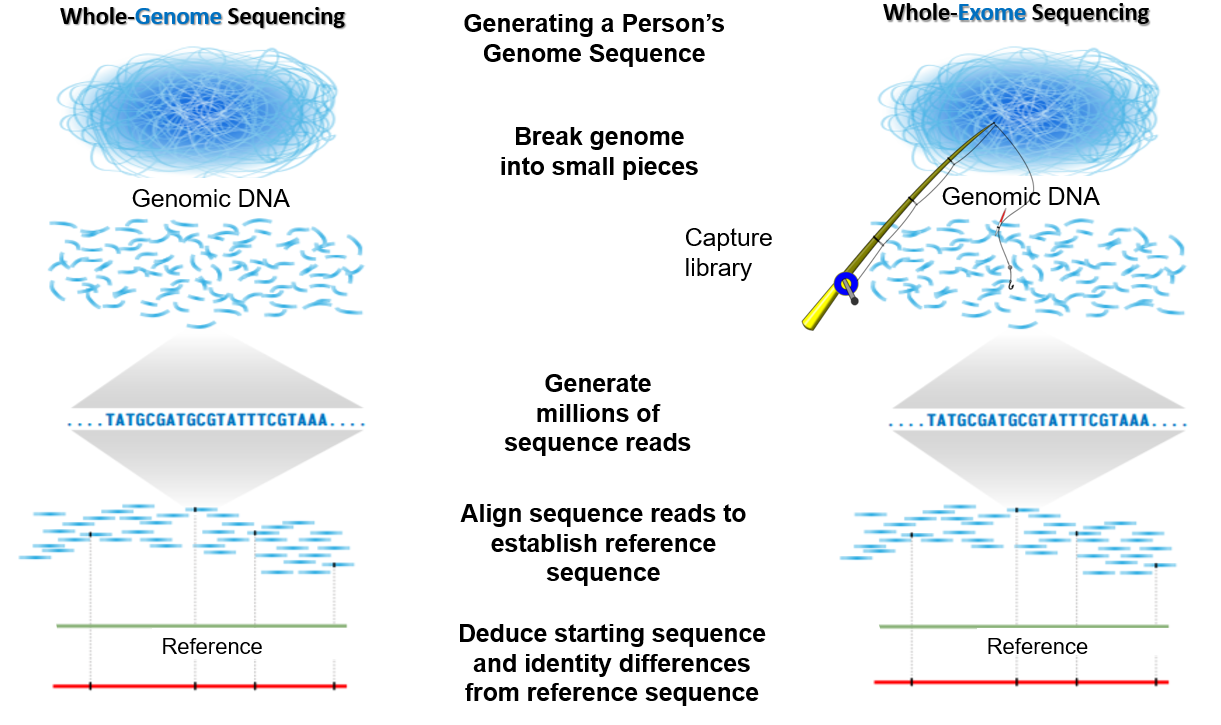 Clinical genetics (aVLKG7X1c)
Mutation vs. genome variability
Every 1000th base could be mutated  3.2 x 106 variants

One men has approx. 0.5 x 106 variants

Exome analysis (1.5% of genome)  tens thousands of variants



Which of the found variants is the disease causing one?
Clinical genetics (aVLKG7X1c)
Mutation vs. genome variability
Every 1000th base could be mutated  3.2 x 106 variants

One men has approx. 0.5 x 106 variants

Exome analysis (1.5% of genome)  tens thousands of variants



Which of the found variants is the disease causing one?
mutations x polymorphisms
Clinical genetics (aVLKG7X1c)
Mutation vs. genome variability
Mutations: 	spontaneous vs. induced

		gene vs. chromosomal

Mutations: 	missense
		nonsense (terminating triplet)
		same sense
		frameshift
Clinical genetics (aVLKG7X1c)
Mutation vs. genome variability
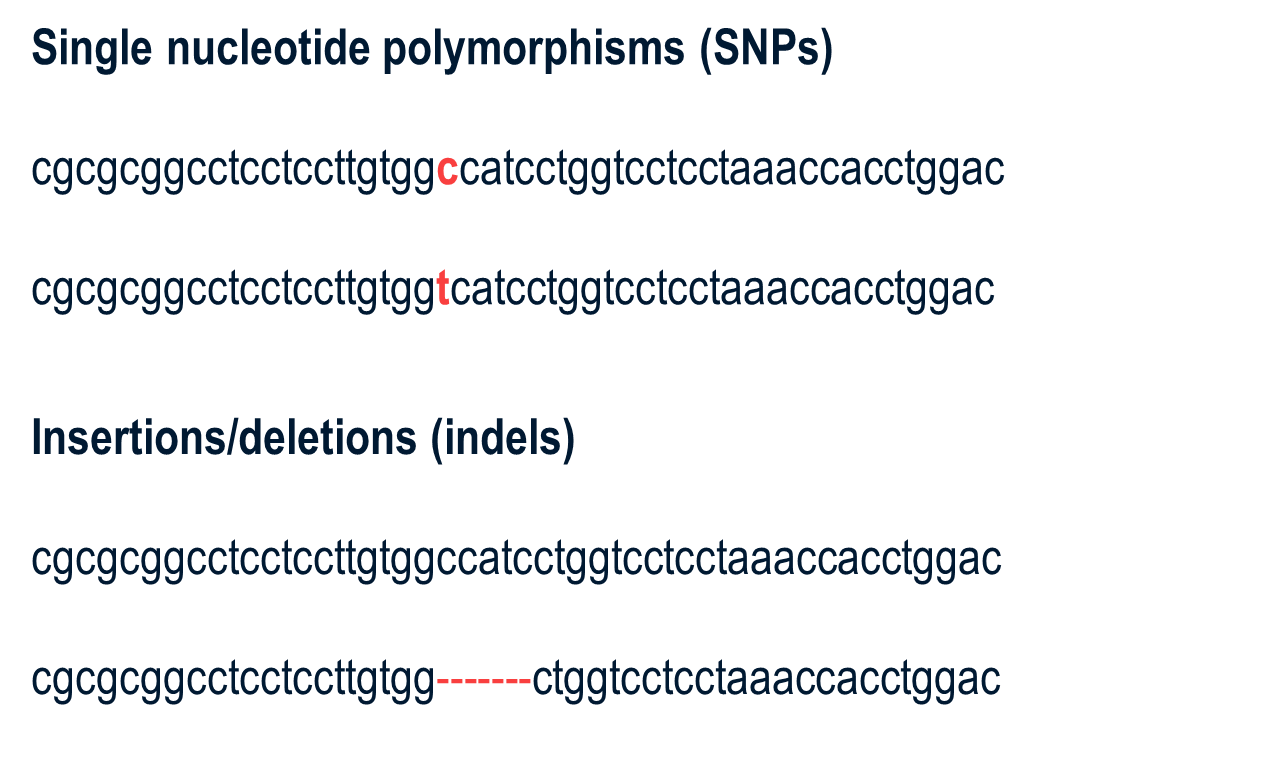 Clinical genetics (aVLKG7X1c)
Mutation vs. genome variability
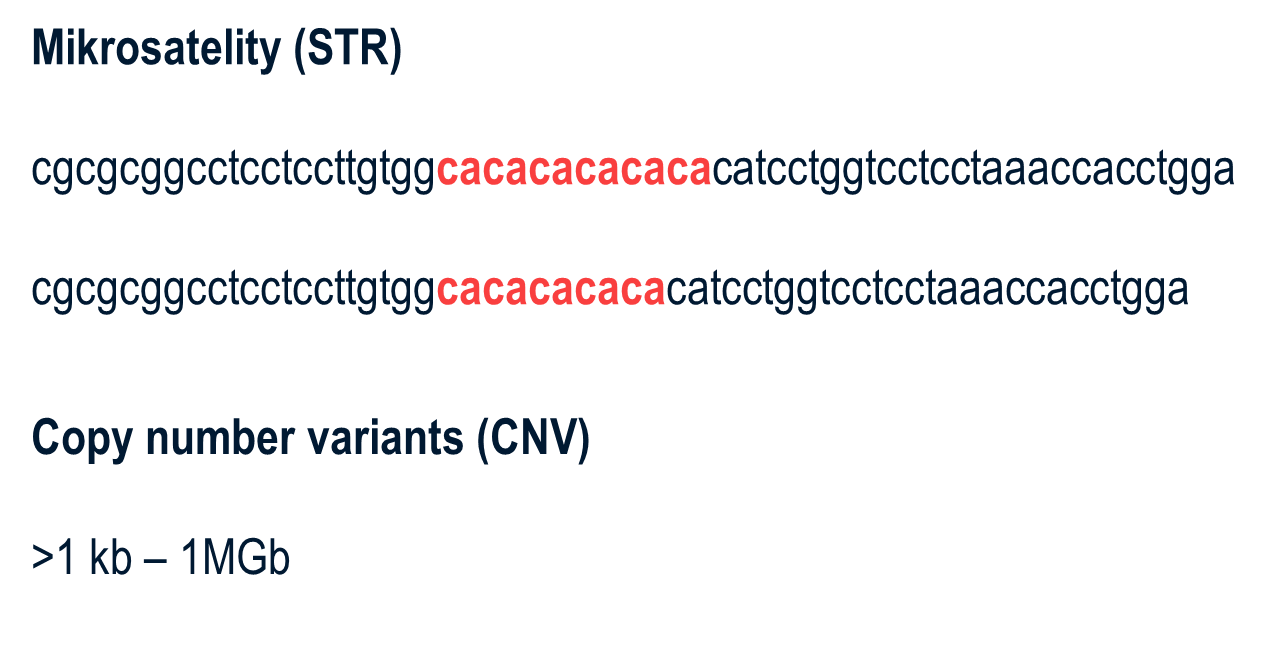 Microsatelites (STR)
Clinical genetics (aVLKG7X1c)
Mutation vs. genome variability
Sickle-cell anemia
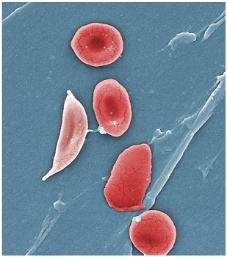 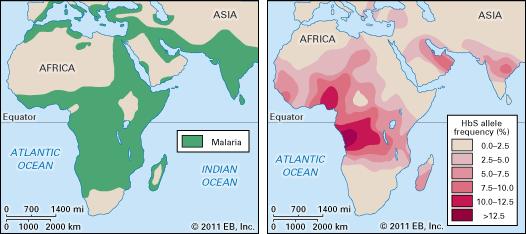 Clinical genetics (aVLKG7X1c)
Germline vs. somatic mutations
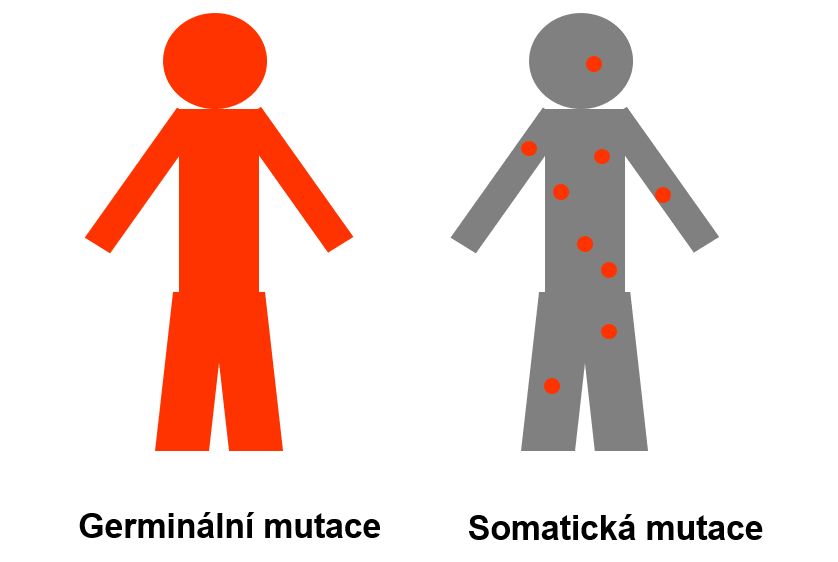 Somatic mutation
Germline mutation
Clinical genetics (aVLKG7X1c)
The role of genome in the disease onset
Mendelian hereditary diseases 8%

Multifactorial 90%

Other 2%
Clinical genetics (aVLKG7X1c)
Inheritance types
Mendelianmonogenic: one gene  one feature

X-linked and Y-linked (sex-linked disorders)

Polygenic
several genes  one feature

Mitochondrial

Environmental factors
Clinical genetics (aVLKG7X1c)
What is the procedure of hereditary diseases tracing?
pedigree 

disease frequency in population

molecular biology methods

functional tests
Clinical genetics (aVLKG7X1c)
Pedigree
Clinical genetics (aVLKG7X1c)
Pedigree
two common ancestors in previous generation: parents
 4 grandparents, 8 great-grandparents
 the number of ancestors in generation n is 2n









40th generation (1000 years back): 240 = 1.09 x 1012
so many people didn’t live on this planet (7.0 x 109)
Clinical genetics (aVLKG7X1c)
Mitochondrial inheritance
Clinical genetics (aVLKG7X1c)
Y chromosome inheritance
Clinical genetics (aVLKG7X1c)
Autosomal dominant inheritance
Clinical genetics (aVLKG7X1c)
Autosomal recessive inheritance
Clinical genetics (aVLKG7X1c)
Enviromental factors
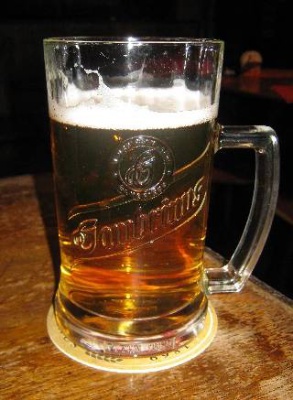 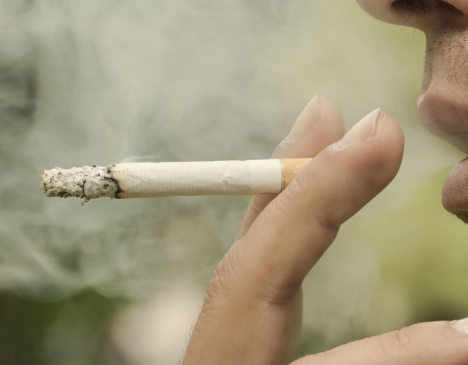 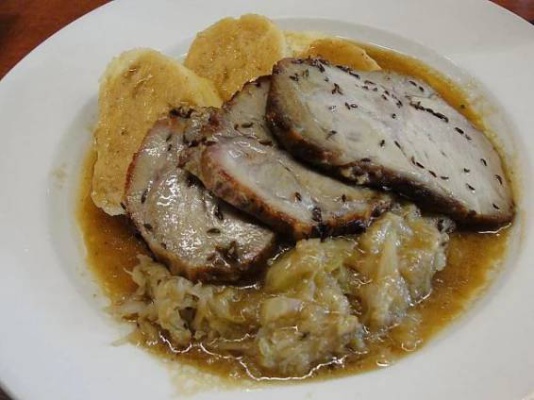 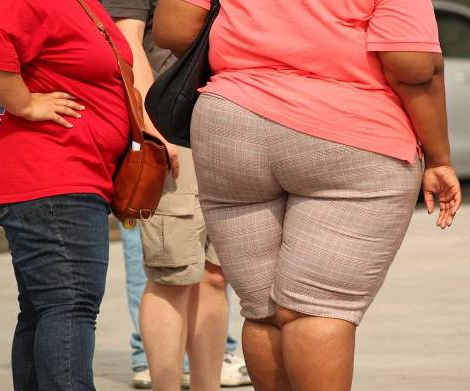 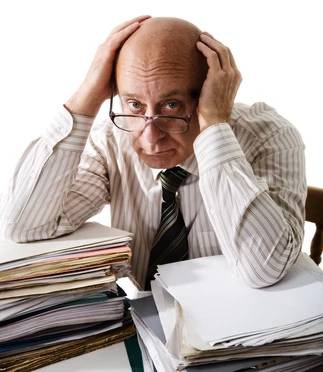 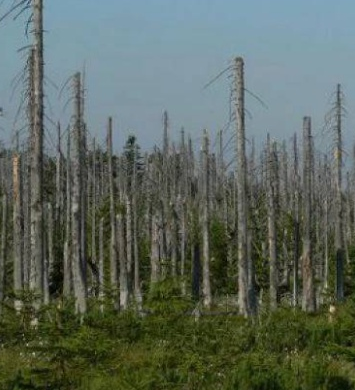 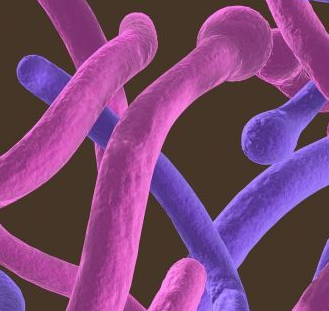 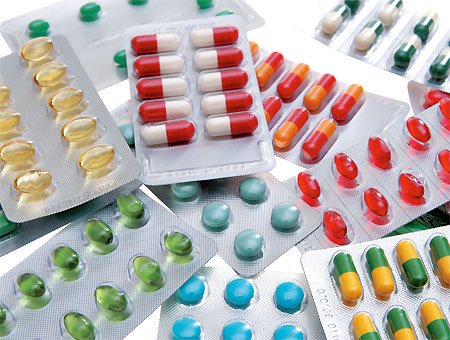 Clinical genetics (aVLKG7X1c)
Monogenic disorders
Clinical genetics (aVLKG7X1c)
Autosomal recessive disorders
hemochromatosis (1:10)

factor V Leiden mutation (1:20)

cystic fibrosis (1:25)

spinál muscular atrophy (1:40)
Clinical genetics (aVLKG7X1c)
Autosomal recessive disorders
Founder effect

Small closed populations:
    Ashkenazi Jews 
    franco-Canadiens 
    Iceland 
    surroundings od Maracaibo lake…

Marriages of relatives
Clinical genetics (aVLKG7X1c)
Consanguinity
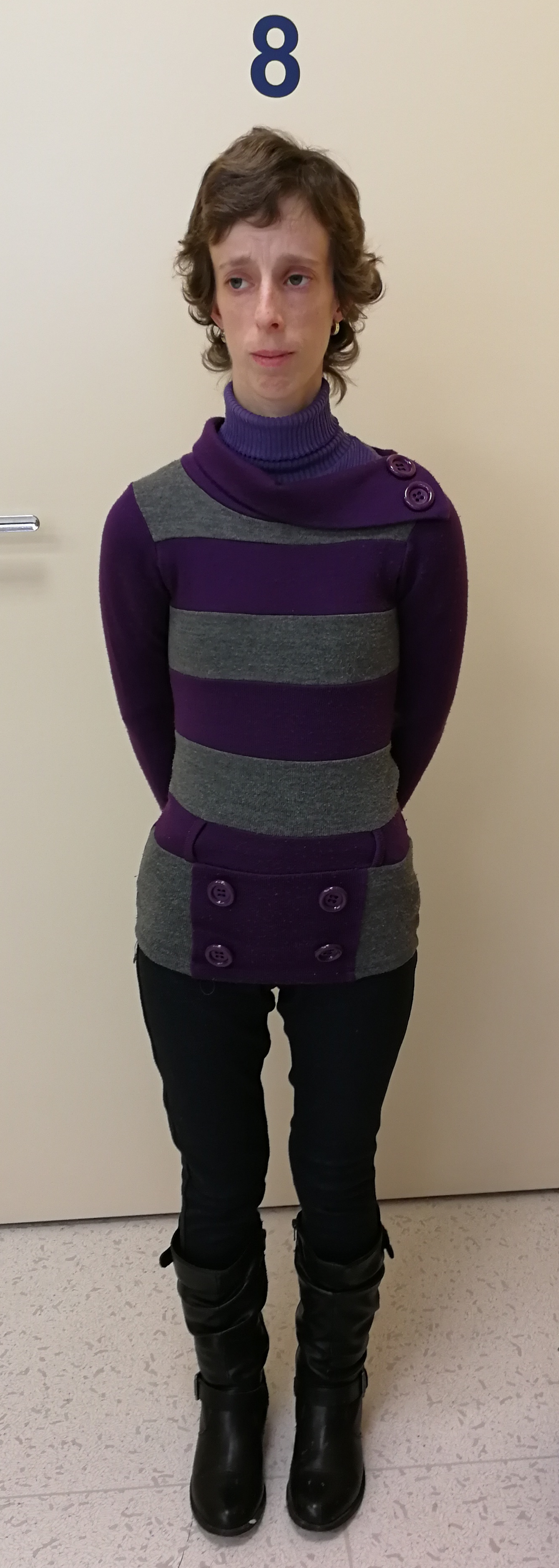 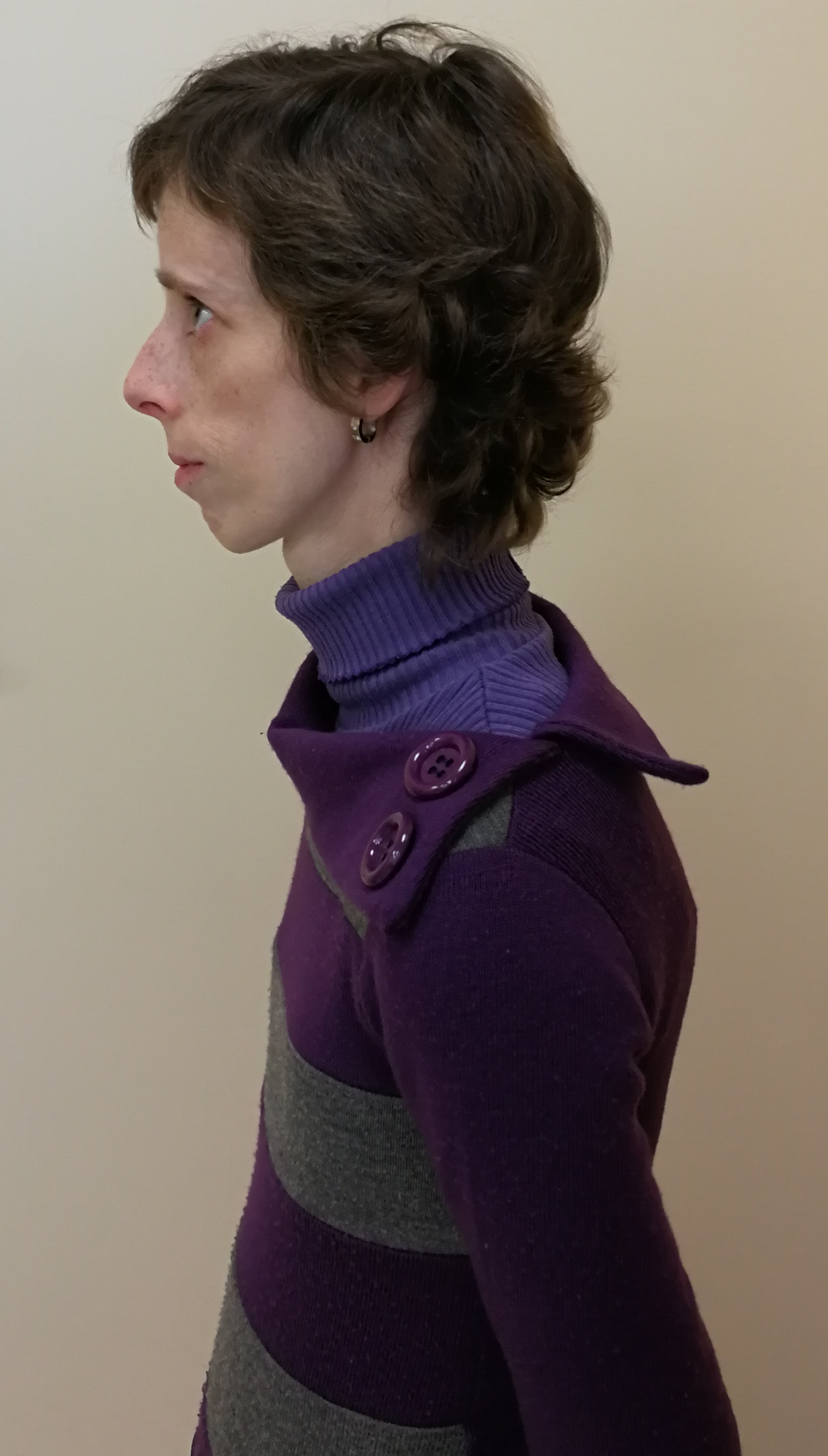 Homozygous mutationBLM genec.1642C>T, p.(Gln548*)
Clinical genetics (aVLKG7X1c)
Syndrome Nijmegen breakage, NBS
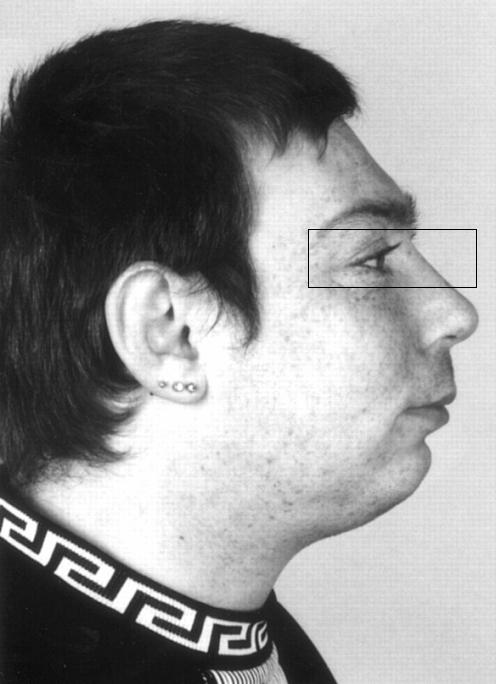 NBN gene for nibrin in 8q21Heterozygotes 1:130-150
Common ancestor
Seemanová, 1985
Clinical genetics (aVLKG7X1c)
Autosomal dominant disorders
Achondroplasia

Huntington chorea

Marfan syndrome

Polycystic kidneys

Neurofibromatosis
Clinical genetics (aVLKG7X1c)
Gonosomal disordres
Gonosomal dominant
- vitamin D resistant rachitis

Gonosomal recessive
- hemofilia A, B
- Duchenne muscular dystrophy
Clinical genetics (aVLKG7X1c)
Clinical case from practice
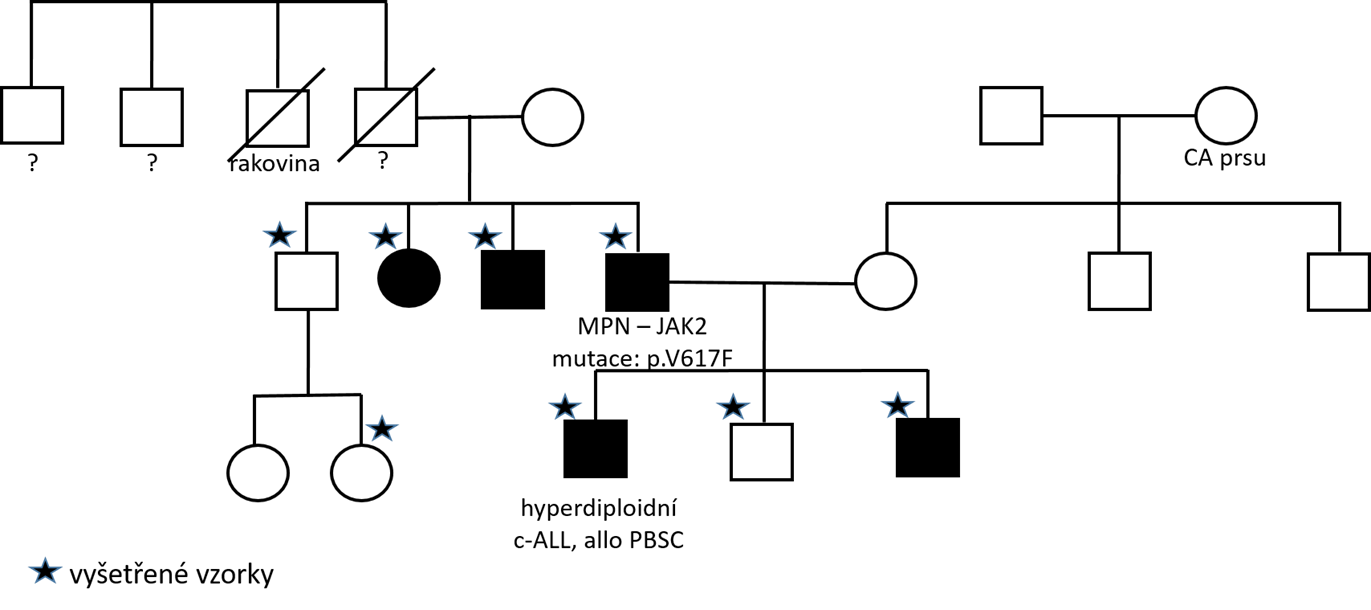 Clinical genetics (aVLKG7X1c)
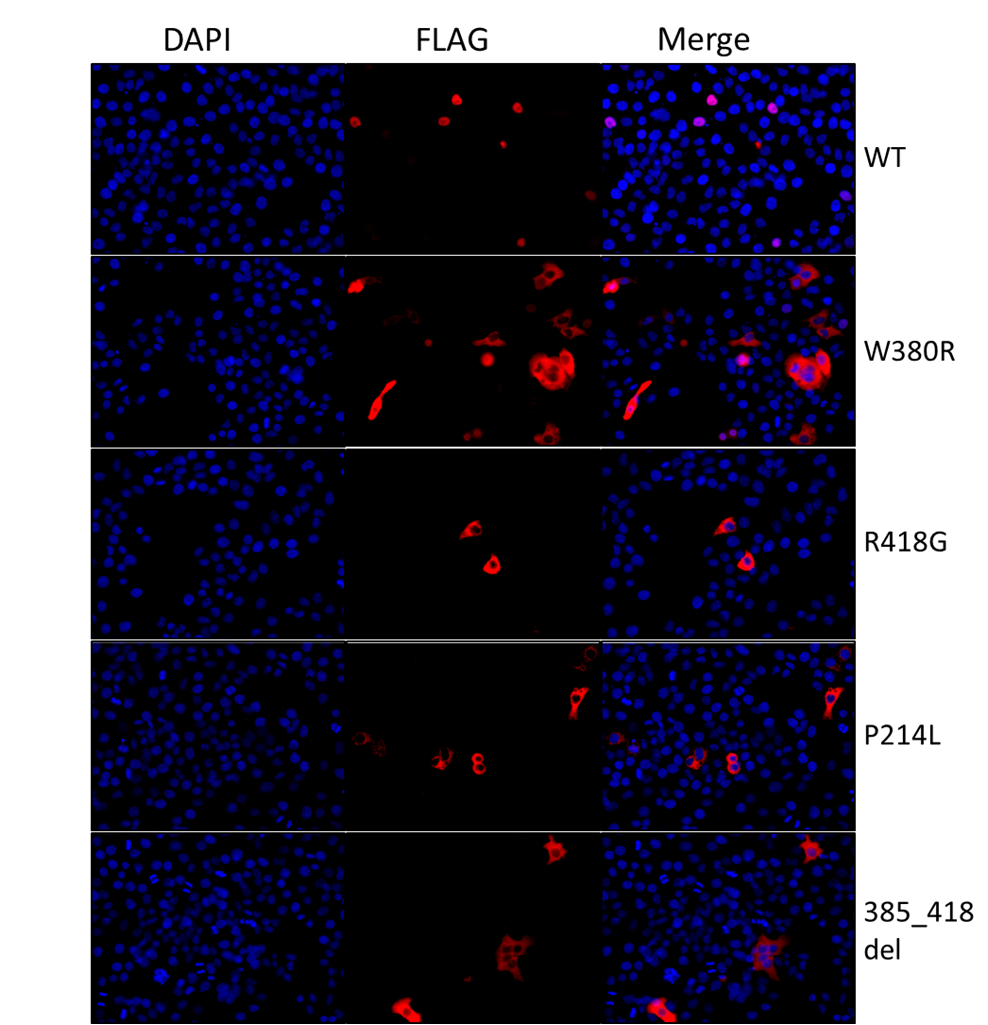 Clinical case
Functional analysis of ETV6 :

fluorescence microscopy
Clinical genetics (aVLKG7X1c)
What are the skills of clinical geneticist?
complex examination

gene/s analysis indication    - exome sequencing    - genome sequencing    - functional tests

results interpretation    (from practitioners to clinical geneticists)

therapeutic and preventive intervenation proposal 
    - respecting wishes of affected individuals together with ethical aspects
Clinical genetics (aVLKG7X1c)
CRISPR/Cas9
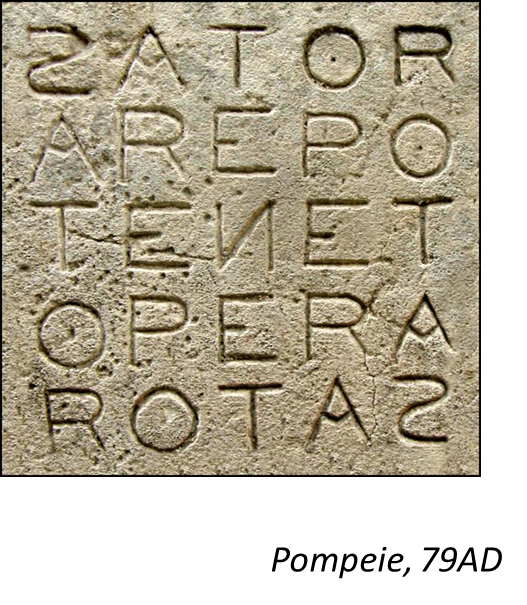 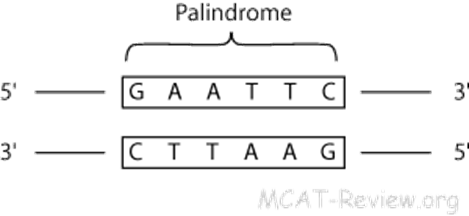 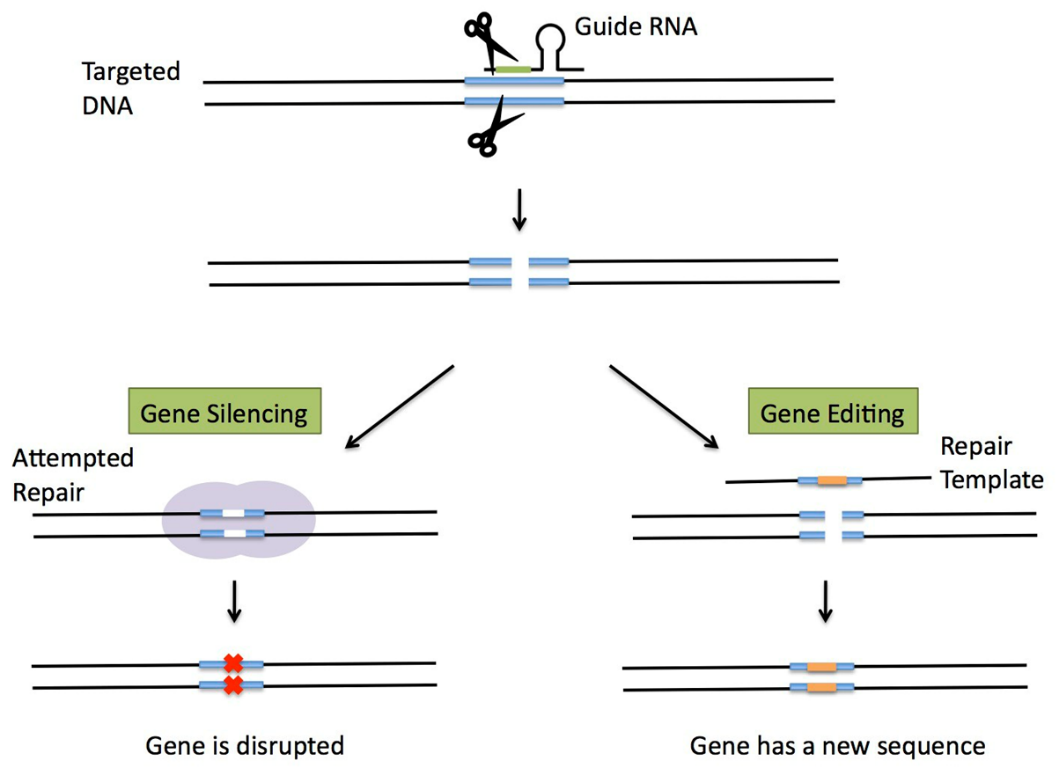 Clinical genetics (aVLKG7X1c)
Take home message
The genome is all the DNA in a cell / organism
Exome is DNA coding sequence
We have about 20,000 genes
Modern methods of DNA analysis make it possible to analyze whole genomes
Human genome variability - what causes disease?
Genetics skills
Genome editing
Clinical genetics (aVLKG7X1c)